ABFRAGE NEUHEITEN KEY FACTS
Category Management – 2024
Launchpriorisierung im Kalenderjahr
Prio 1
Prio 3
Prio 2
x
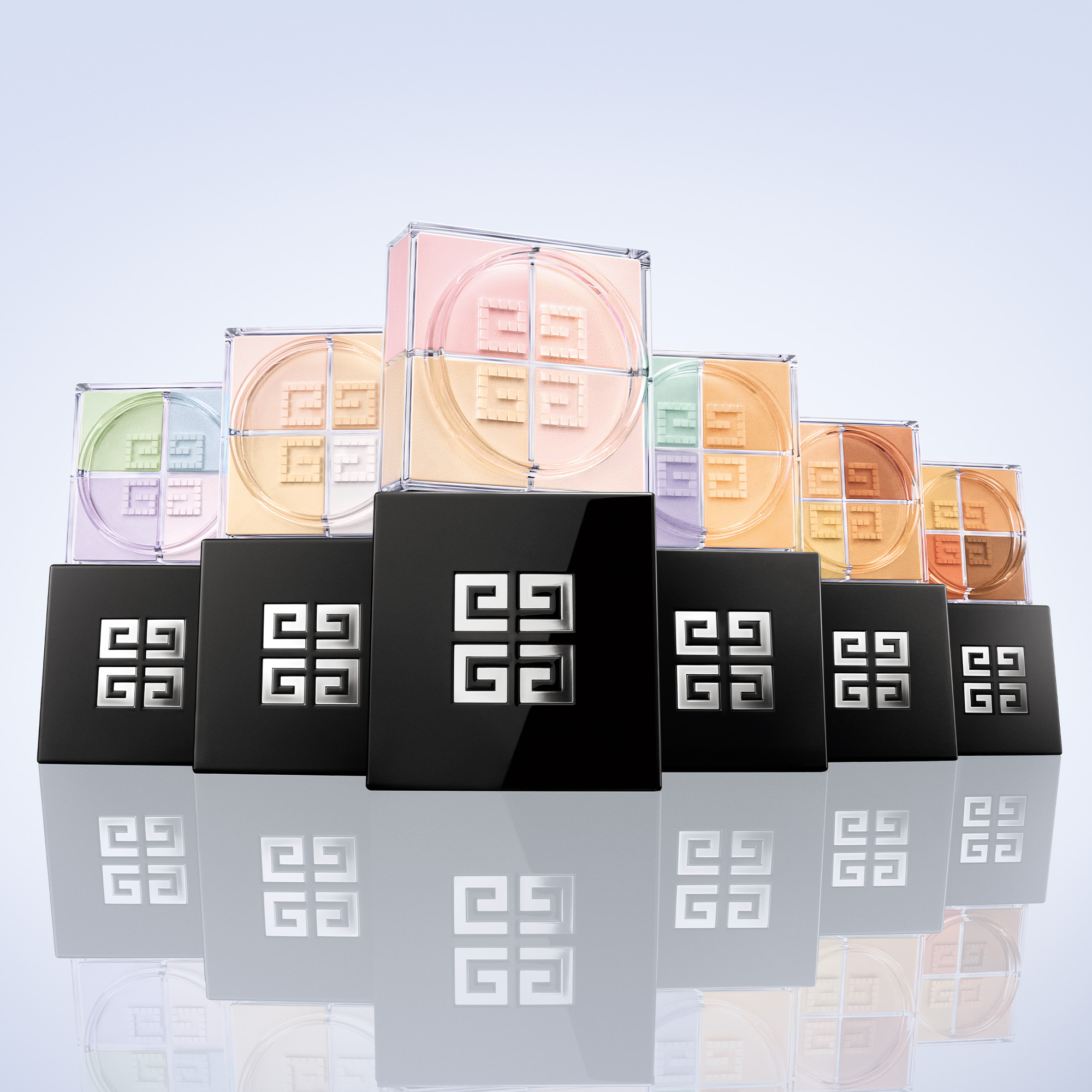 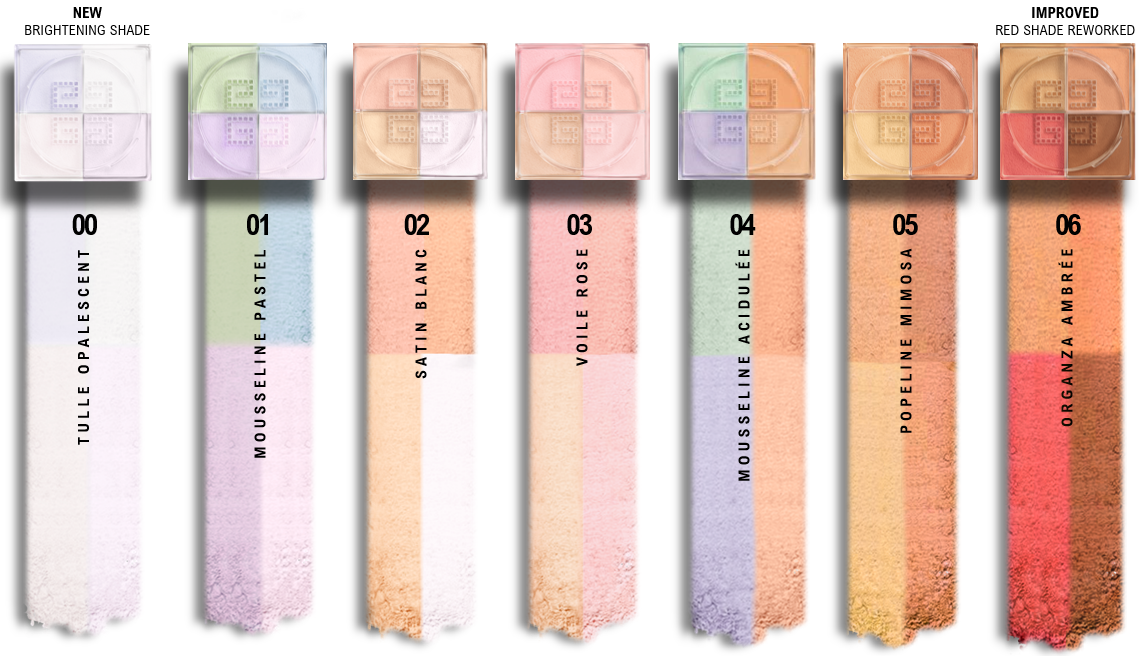 Marketing / Kommunikation
Markenkommunikation
Kommunikationszeitraum / MediaDetails: Was? Wann? Wo?: Mediapläne anbei
15.08.-30.09.2024
Digital
TV
X
Social Media
ADTV
X
Print
Influencer / Spokesperson
X
X
Funk
Andere
OOH
YBPN
Key Benefits der Neuheit:
Neues 4-farbiges loses Puder erhältlich in  7 Farben (00 bis 06) mit einer neuen Farbe (00, nur e-retail) & einer verbesserten Farbe (06)
Neue Formel: pflegend, transparent, langanhaltendes 24h-Matt, retuschierte Poren, natürliche Ergebnisse
Neues Design & Verpackung
4 Farben: 2 korrigierende & 2 aufhellenden Farben
Neuer individueller Shade-Finder
BA-Promotion
Mediapromotion ohne Mailing
BA-Promotion mit Mailing
BA Premium Mailing
Pieper Marketing Mix
CRM
POS
Digital
Mailing
22.07.2024
......
Promotionfläche
Schaufensterdekorationen
Letzter Bestelltermin
GWP / Luxustestmuster
Andere onsite Tools
Indoor Tools(Zweitplatzierung, T-Gondel, POS-Säule, power table, u.ä.)
Beauty Booklet
02.09.2024
Print
Liefertermin
Newsletter
Pieper-Prospekt
Social Media
16.09.2024
OCD (on counter date)
Tester
Ja
Nein
Beauty-talk
x
Seite 2
MEDIAPLAN
Seite 3